2024 Self-Governance Conference
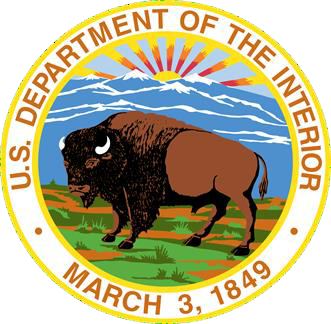 Self Governance Basics at DOI
1
Foundational Self-Governance (SG) Legislation
1921 – Snyder Act
BIA…shall direct, supervise, and expend moneys…for the benefit, care, and assistance of the Indians throughout the United States for...purposes…(as stated)

1934 – Johnson O’Malley Act
Authorized the DOI Secretary to enter into contracts with any State… for the education, medical attention, agricultural assistance, and social welfare, including relief of distress, of Indians in such State…
2
2
Foundational SG Legislation
P.L. 93-638 - Indian Self-Determination and 
Education Assistance Act (ISDEAA), as amended

Timeline:
1975 - ISDEAA 
1987	 - Arizona Republic “Fraud in Indian Country”
1988	 - Tribal Self-Governance Demonstration Project DOI
1992 - Demonstration Project extended to IHS
1994	 - Self Governance as permanent option for DOI
2000 - Self Governance as permanent option for IHS
2020 - Amendments to Title IV (PROGRESS Act)
3
[Speaker Notes: P.L. 93-638, as amended
1975 ISDEA; passed by President Nixon
During the late 80’s, 12 years after the passage of ISDEA, Tribal leaders continued to be frustrated with federal bureaucracy

1987  Arizona Republic “Fraud in Indian Country”; a series of articles alleged serious waste and mismanagement in the federal system.
1988  Tribal Self-Governance Demonstration Project DOI- authorized initial participation of 30 tribes.
1992		Demonstration Project extended to IHS
1994		Authorization of SG as permanent option for DOI
2000		Authorization of SG as permanent option for IHS

SG has been a tribal initiative.]
Foundational SG Legislation
ISDEAA
Title I - Indian Self-Determination Act
Title II - Indian Education Programs
Title III - Tribal Self-Governance Demonstration Act (repealed)
Title IV - Department of Interior – 
Tribal Self Governance Act (1994)
PROGRESS Act (2020)
Title V - Indian Health Service (IHS) Programs
Title VI - Other HHS
4
Foundational SG Legislation
ISDEAA for DOI

Title I – Directs the respective Secretaries of DOI and HHS, upon request, to enter into self-determination contracts

Title III – Tribal Self Governance Demonstration Project (1988) directed the DOI Secretary to conduct the Tribal Self Governance Project (superseded by Title IV in 1994)

Title IV – Tribal Self Governance Act (1994)/PROGRESS Act (2020) directs the DOI Secretary to establish and carry out the Tribal Self Governance program
5
[Speaker Notes: 10 Tribes selected initially, 7 compacted in 1991, couple more in subsequent years, one declined altogether.  10 additional tribes in each 1992 and 1993, total 27 demonstration project tribes.]
Tribal Self Governance in DOI
Is designed to provide Tribal Governments with control and decision-making authority over the Federal financial resources provided for the benefit of their people

Fosters the shaping of a new partnership between Indian Tribes and the United States in their government-to-government relationships

Provides, administratively, the opportunity for Tribal Governments to exercise their sovereignty with minimal Federal intrusion and involvement
Tribal Self Governance in DOI
Returns decision-making authority and management responsibilities to Tribes and their governing bodies

Is about change through the transfer of federal funding available for programs, services, functions, and activities to control

Supports Tribal accountability to their own people for resource management, service delivery and development
PROGRESS Act: Some Major Changes
"Practical Reforms & Other Goals to Reinforce the Effectiveness of Self Governance & Self Determination for Indian Tribes" (PROGRESS) Act, Pub. L. No. 116-180 signed into law on October 21, 2020. 

Amends Title IV to be similar to Indian Health Service (IHS) Title V.

Creates opportunity for administrative efficiencies by enabling tribes to operate under similar statutory frameworks.
8
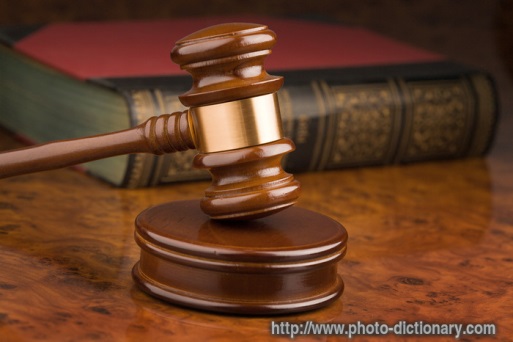 Effected January 16, 2001 (under revision)

A sample of what Self-Governance Regulations address
Application Process and Selection Criteria
FAs for BIA Programs
FAs for non-BIA Programs
Compacts
Negotiation Process for FAs
FAs for Non-BIA Programs

Revised regulations targeted for late fall/early winter 2024
25 CFR Part 1000Tribal Self Governance – Final Rule
Service Options
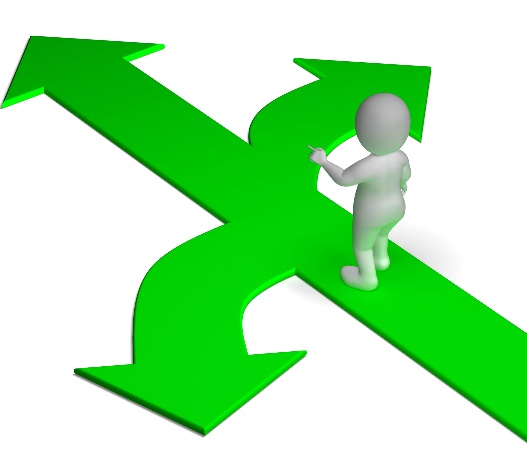 Tribes have the option to:

Receive services directly from the BIA,
Operate services under P.L. 93-638
Title I – Contract/Grant/Cooperative Agreement
Title IV –  Compact and Funding Agreement
A combination of the three options above
10
Eligibility Criteria
To be eligible, a tribe must:

Complete the planning phase*
Provide a tribal resolution or other official action by the governing body
For the 3 years preceding the application, demonstrate financial stability and financial management capability…(continued on next slide)
11
Financial Stability and 
Management Capability
“…by having no uncorrected significant and material audit exceptions in the required annual audit of its self-determination or self-governance agreements with any Federal agency.”
12
*Planning Phase
The Planning Phase must:

Be conducted to the satisfaction of the Indian Tribe
Include:
Legal research
Budgetary research
Internal Tribal government:
Planning
Training
Organizational preparation
13
Self Governance Compacts
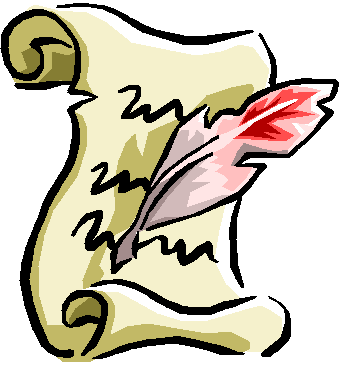 Applicable to all DOI bureaus/offices

Specifies and affirms the general terms of the Gov-to-Gov relationship between the Tribe and the Secretary

Negotiated once, generally valid until it’s amended or rescinded by the parties
Funding Agreement (FA)
Legally binding and mutually enforceable written agreements negotiated and entered into between a self-governance Tribe/Consortium and the BIA or non-BIA agency.
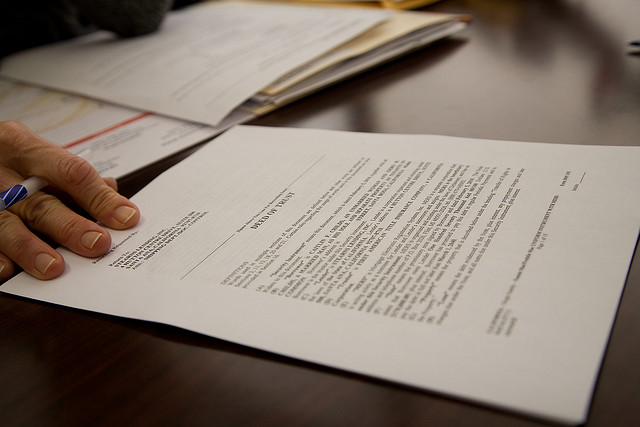 Funding Agreements (FAs)
Specify the programs that are included
Specify the applicable funding:
Retained by DOI/BIA for “inherently federal functions” identified as “residuals”
To be transferred to the Tribe/Consortium
Retained by DOI/BIA to carry out functions that the Tribe/Consortium could have assumed but elected to leave with the DOI/BIA (“Retained Tribal Share”)
Remain in effect until a subsequent FA is executed
[Speaker Notes: Example of programs left with the BIA or services bought-back: Agency perform CDIB with $ left with BIA; Tribe performs the portion of Real Estate Services for tribal lands, BIA performs the portion of Real Estate Services for individual Indian allotments.]
Tribal Participation in SG at DOI
Total Federally Recognized Tribes

287 	Tribes served through SG Funding Agreements
	
141 	Funding Agreements 

  11 	Consortia  (162 Tribes in consortia) 
  
New into self-governance for 2024:
	Puyallup Tribe of Indians (Washington)
	Ahtna, Inc. (Alaska)
    	1 application pending
17
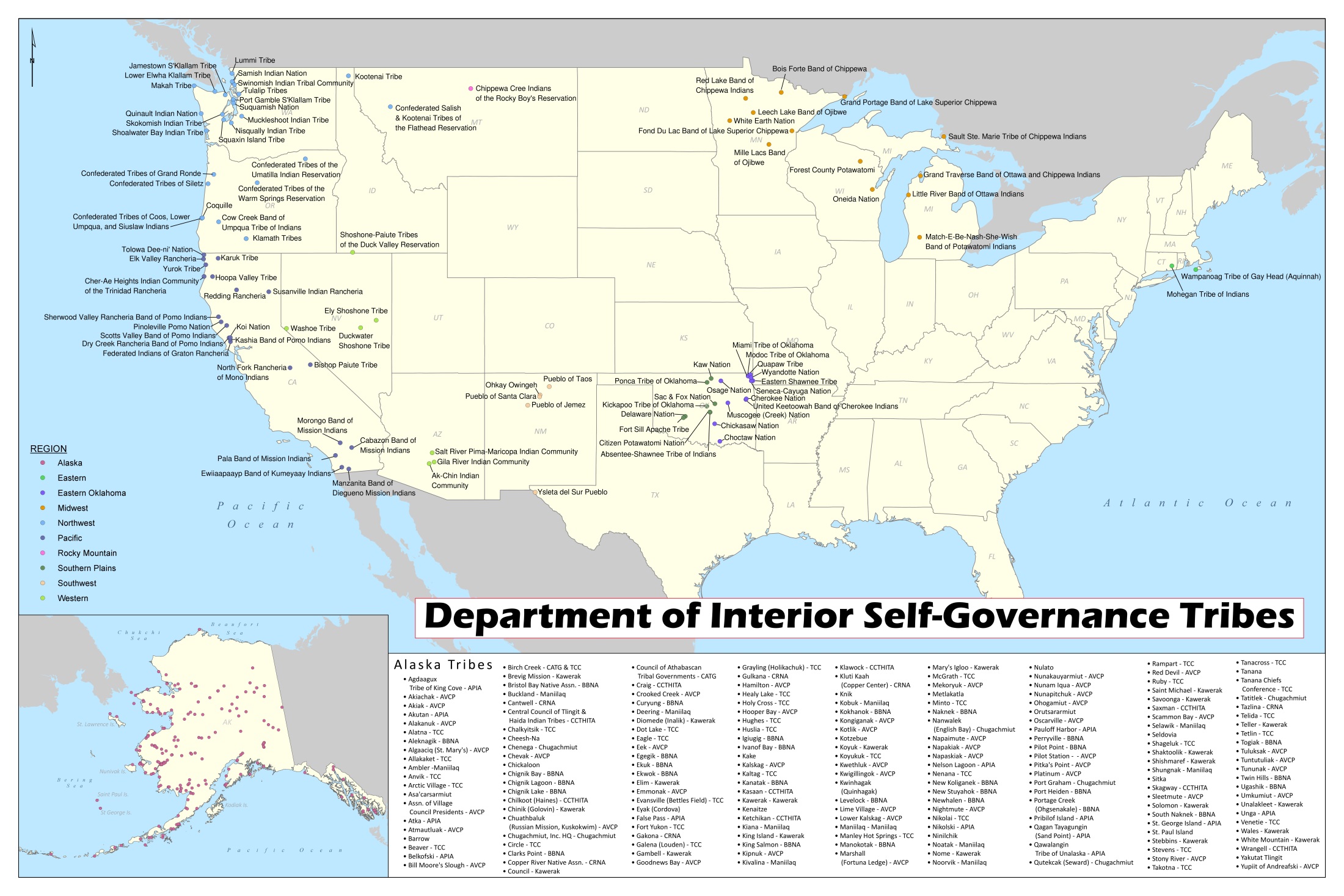 Created by: Brittni Kilborn, GIS Analyst II , BIA - Office of Trust Services  and 
Michaela Stroup-Madrid, Self-Governance Intern, DOI - Office of Self-Governance, Northwest Field Office
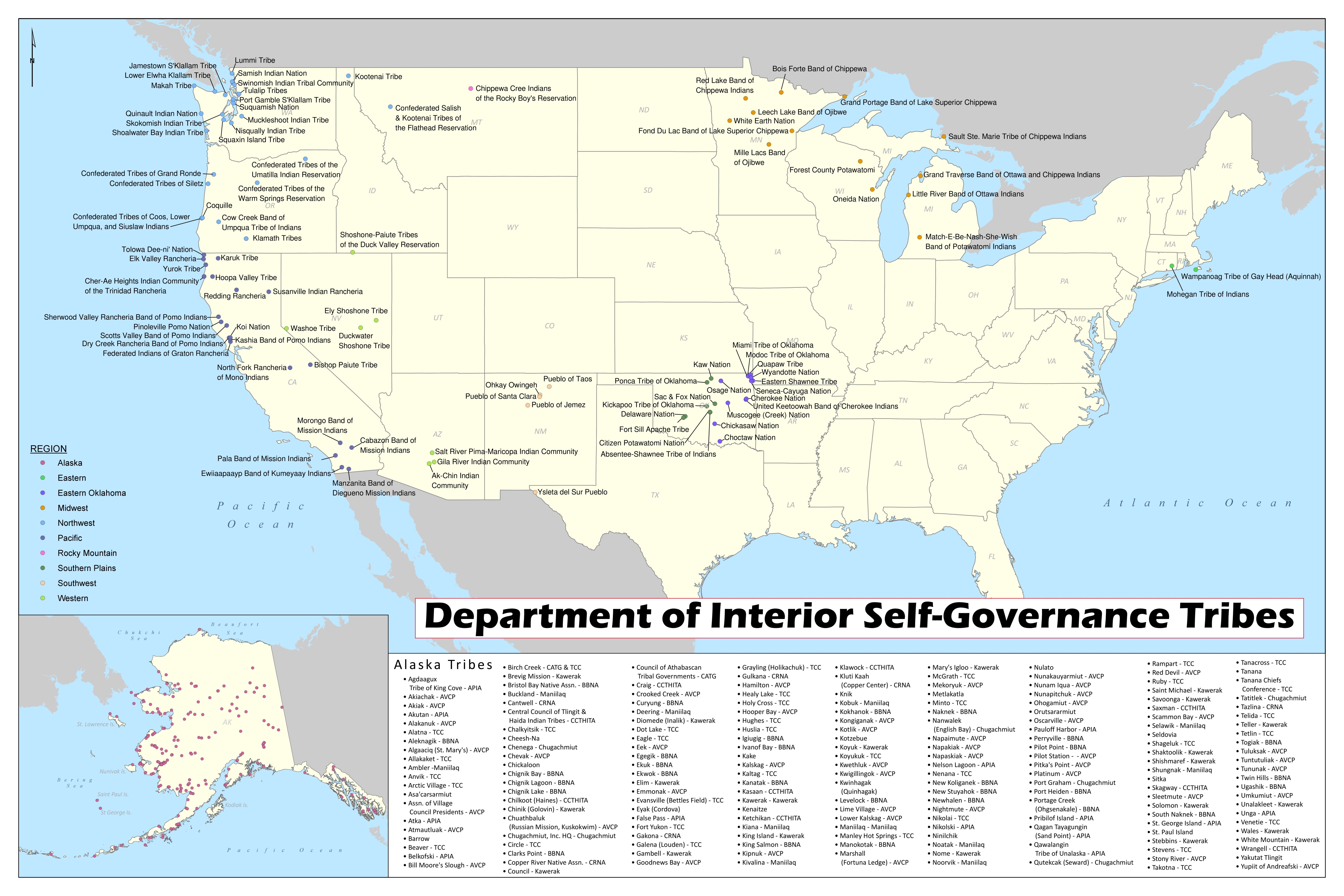 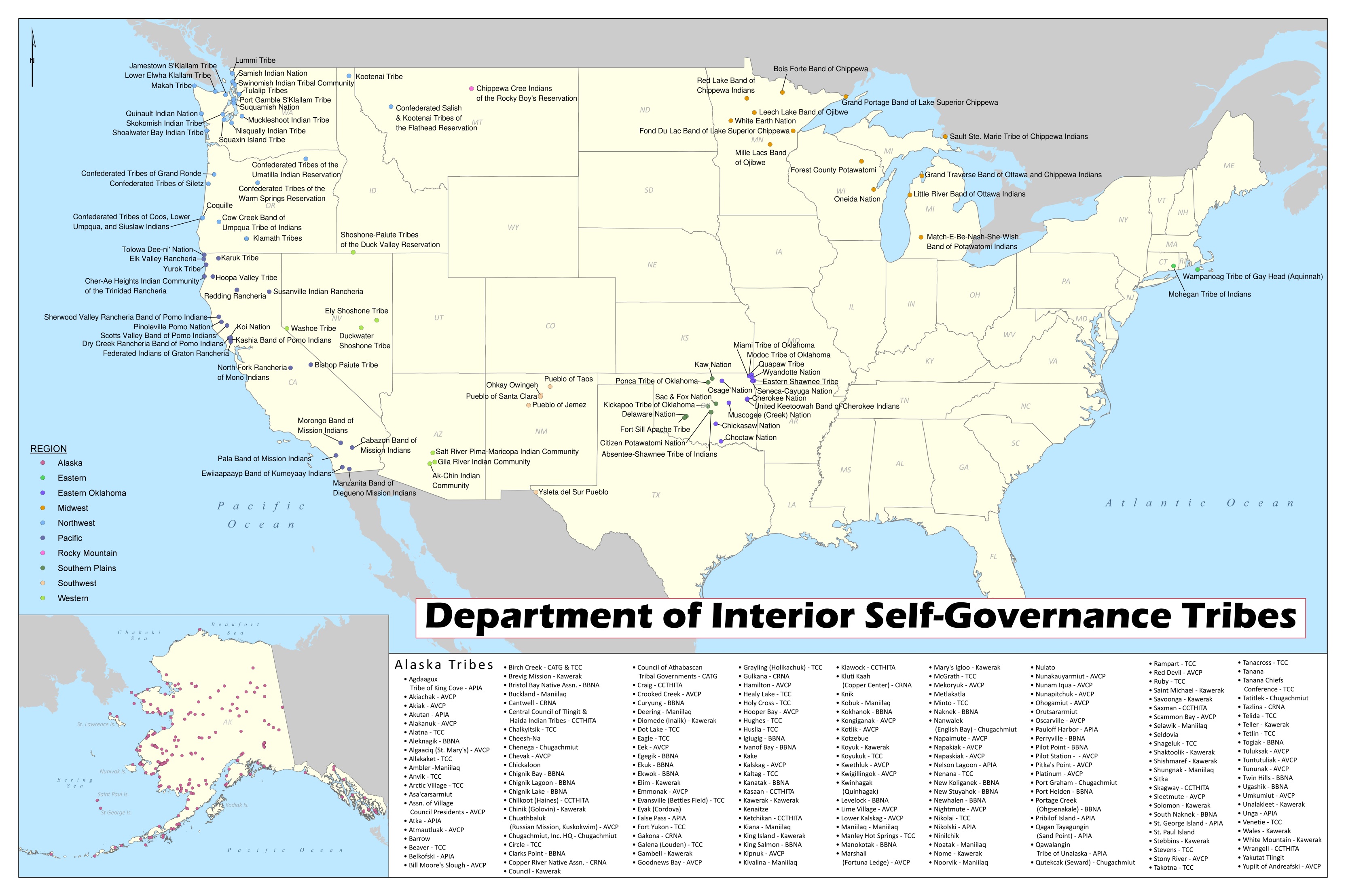 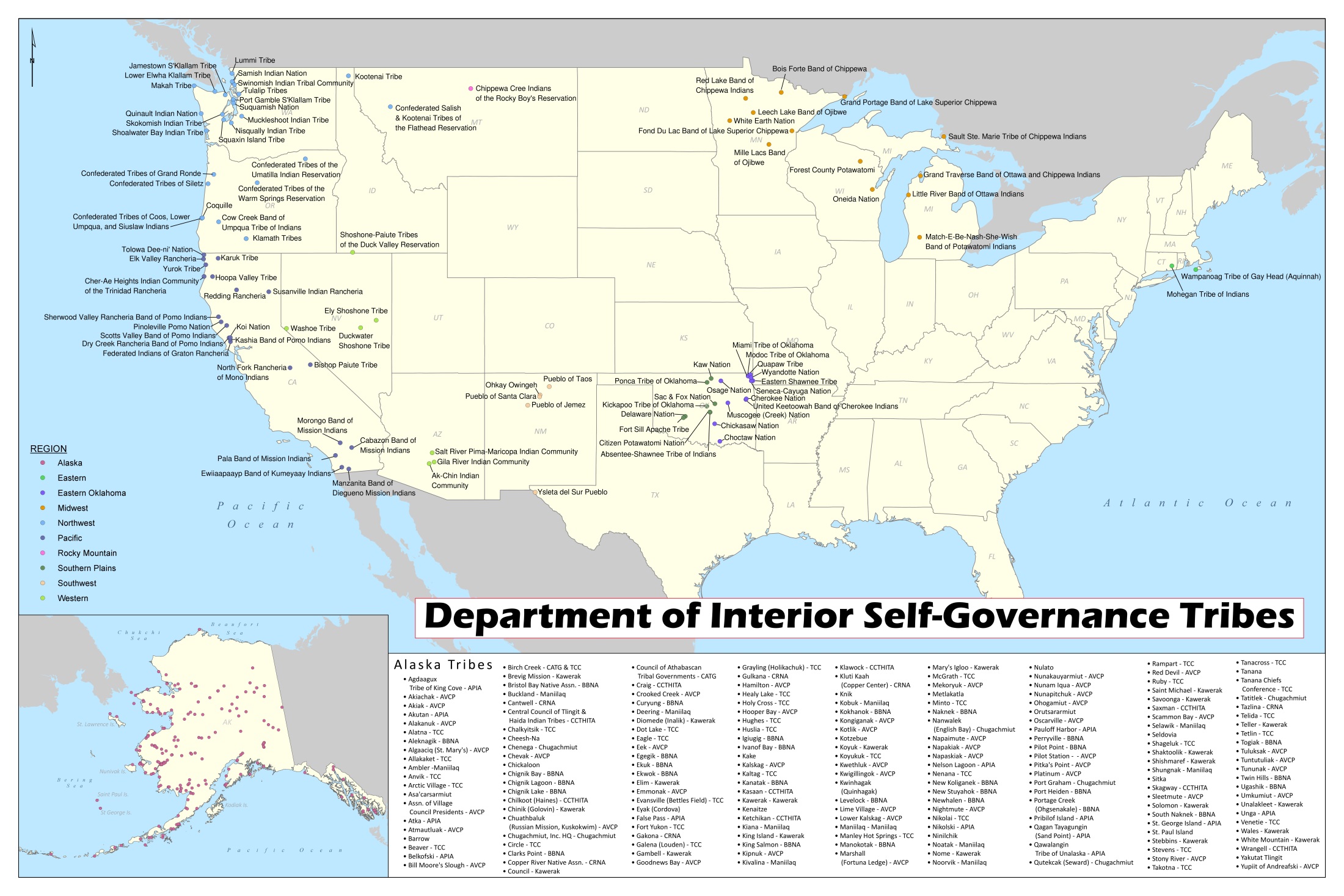 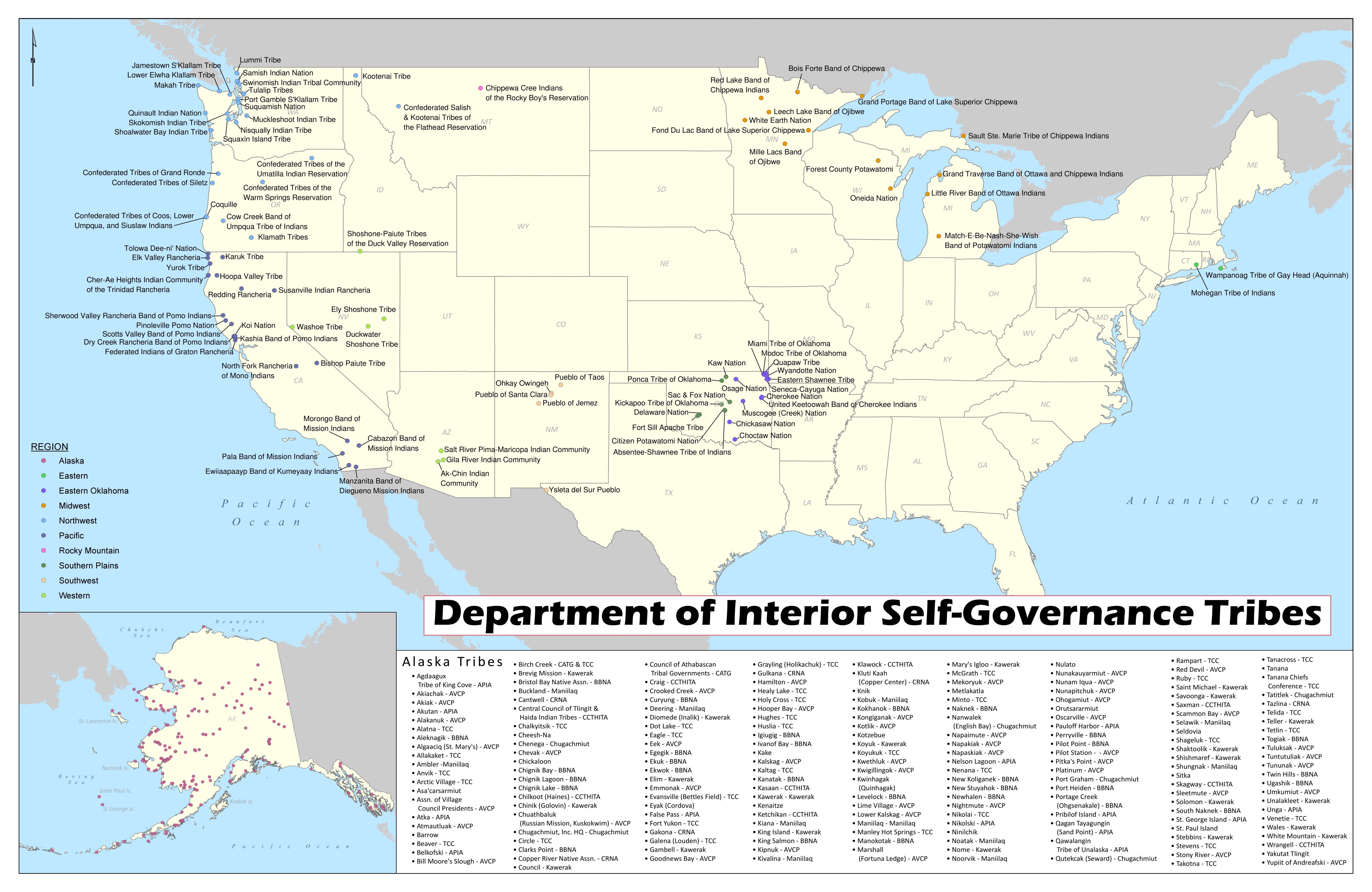 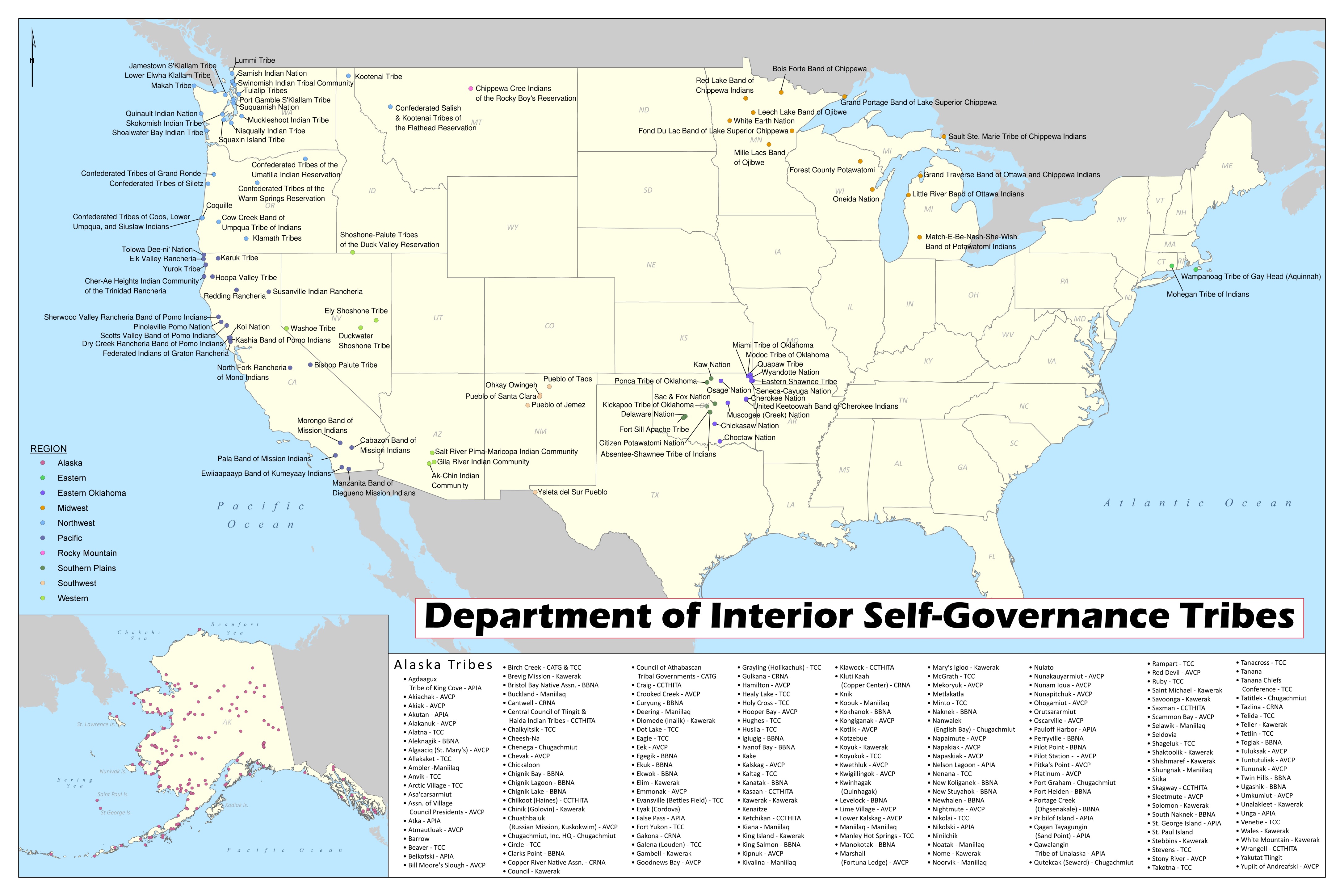 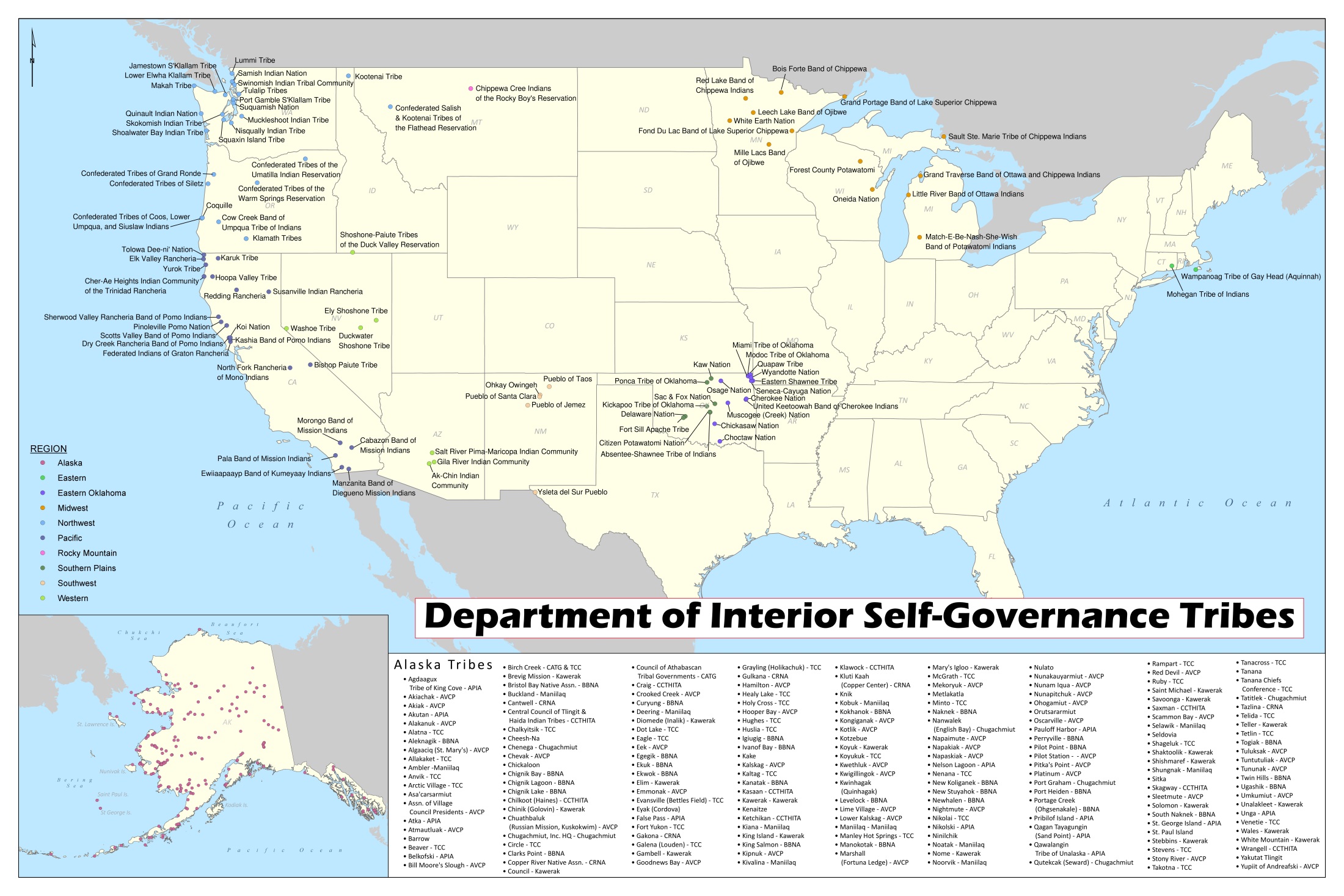 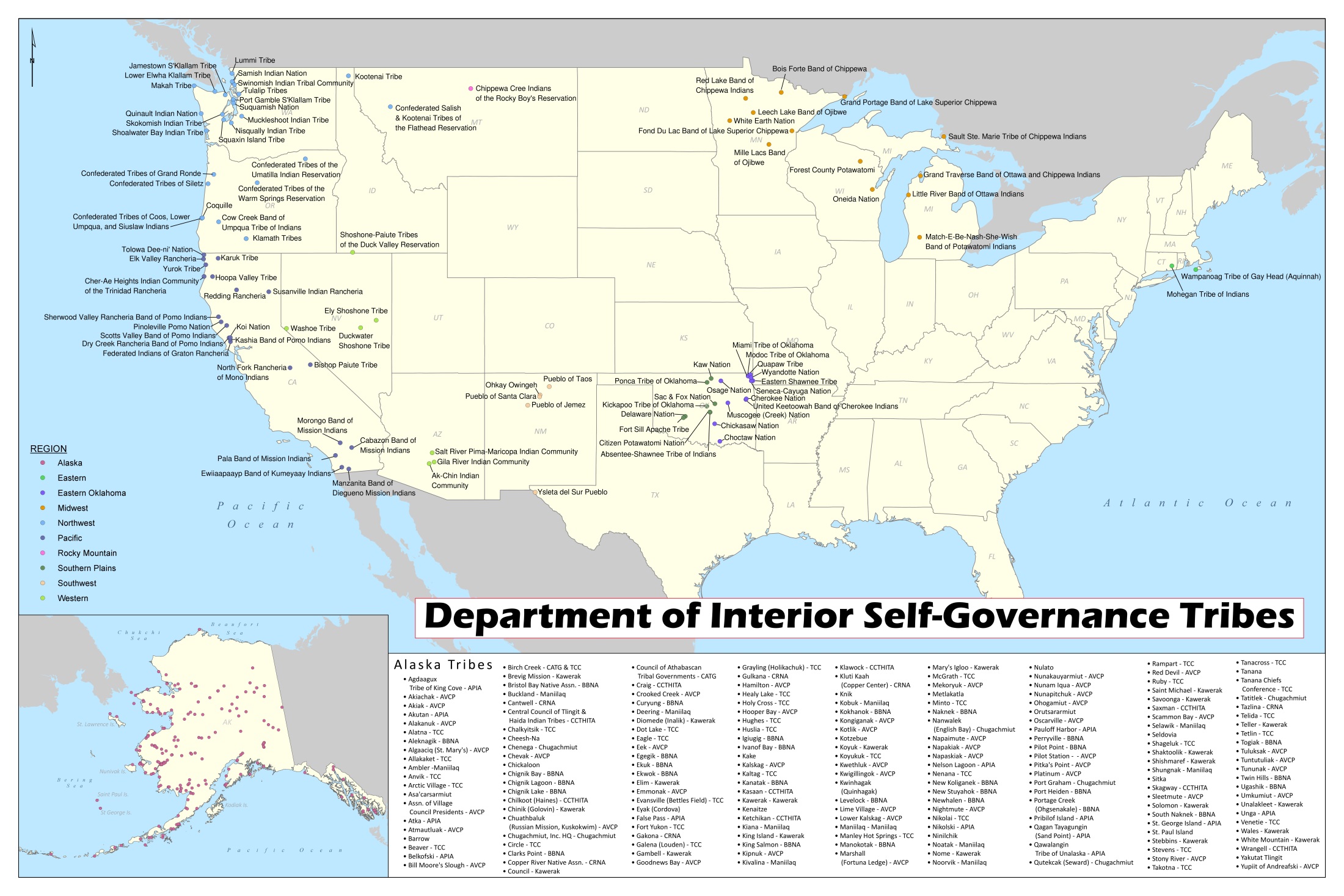 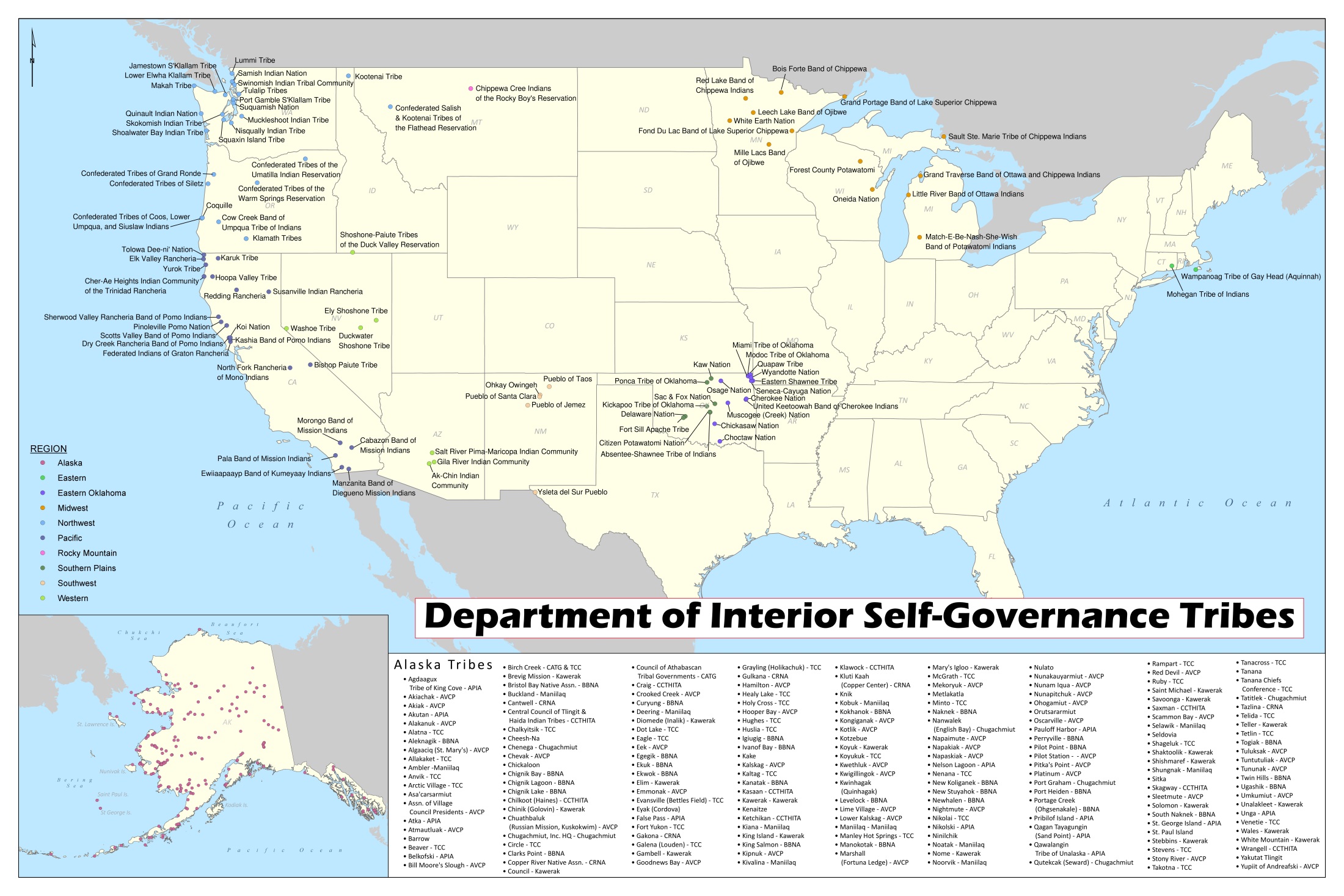 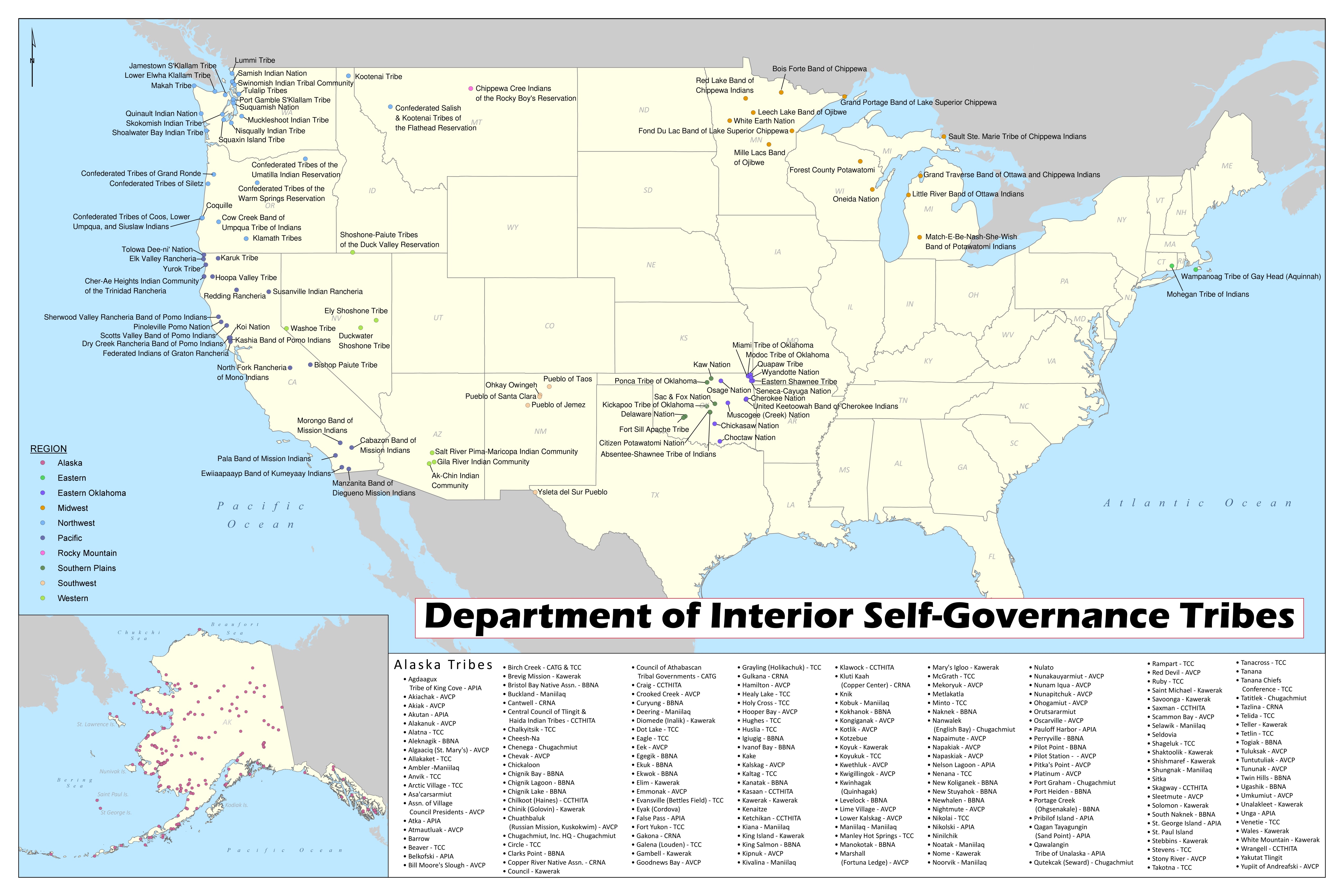 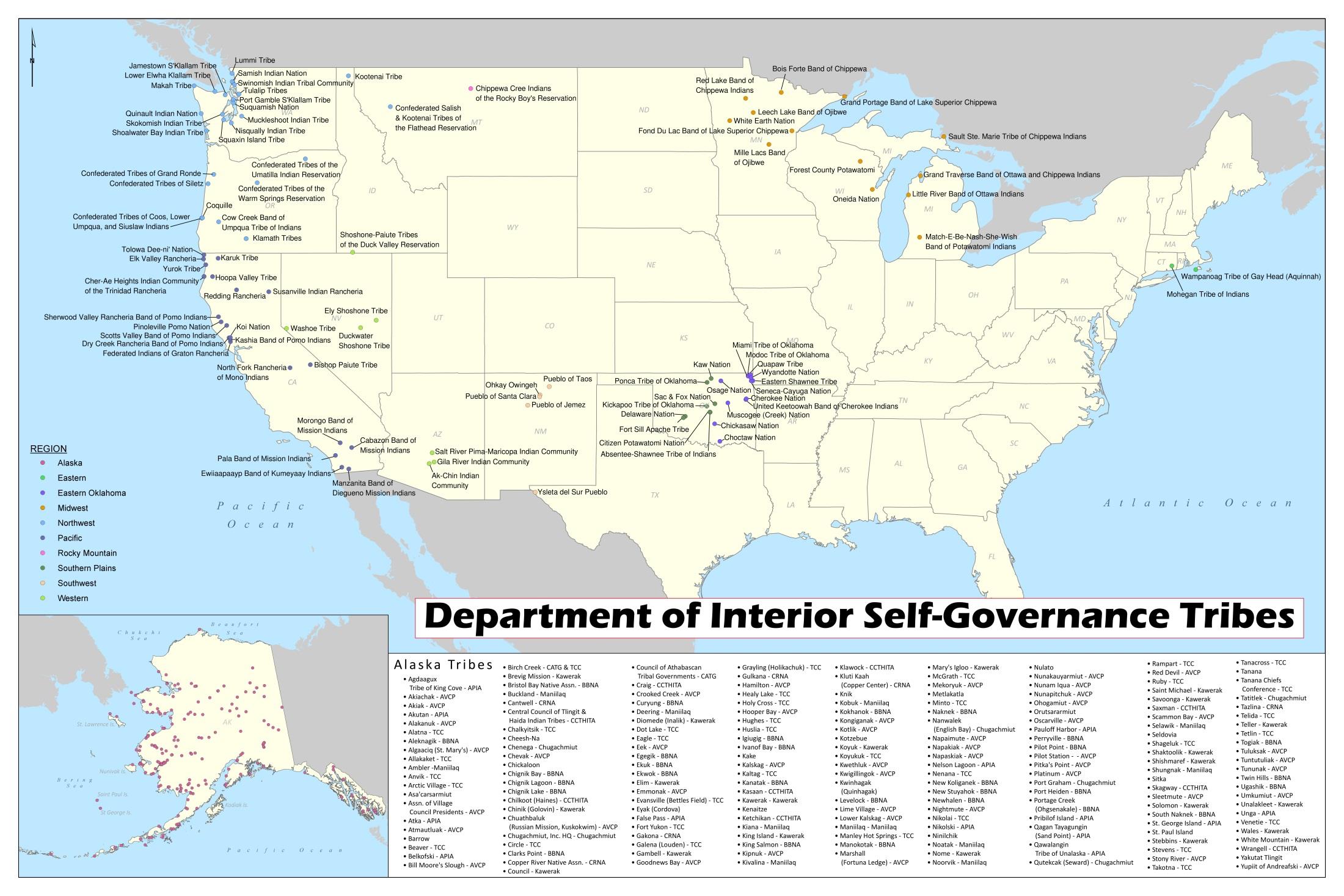 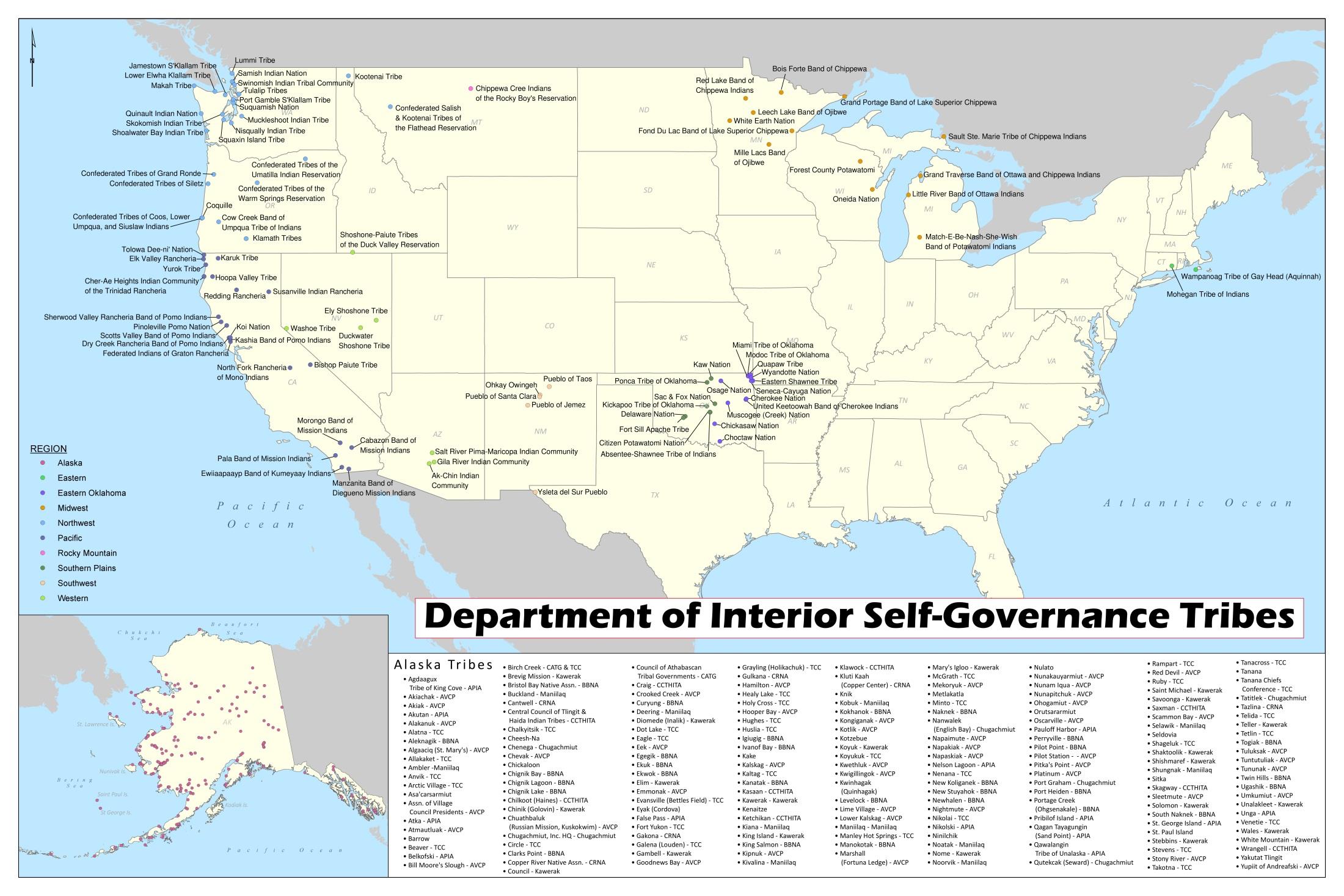 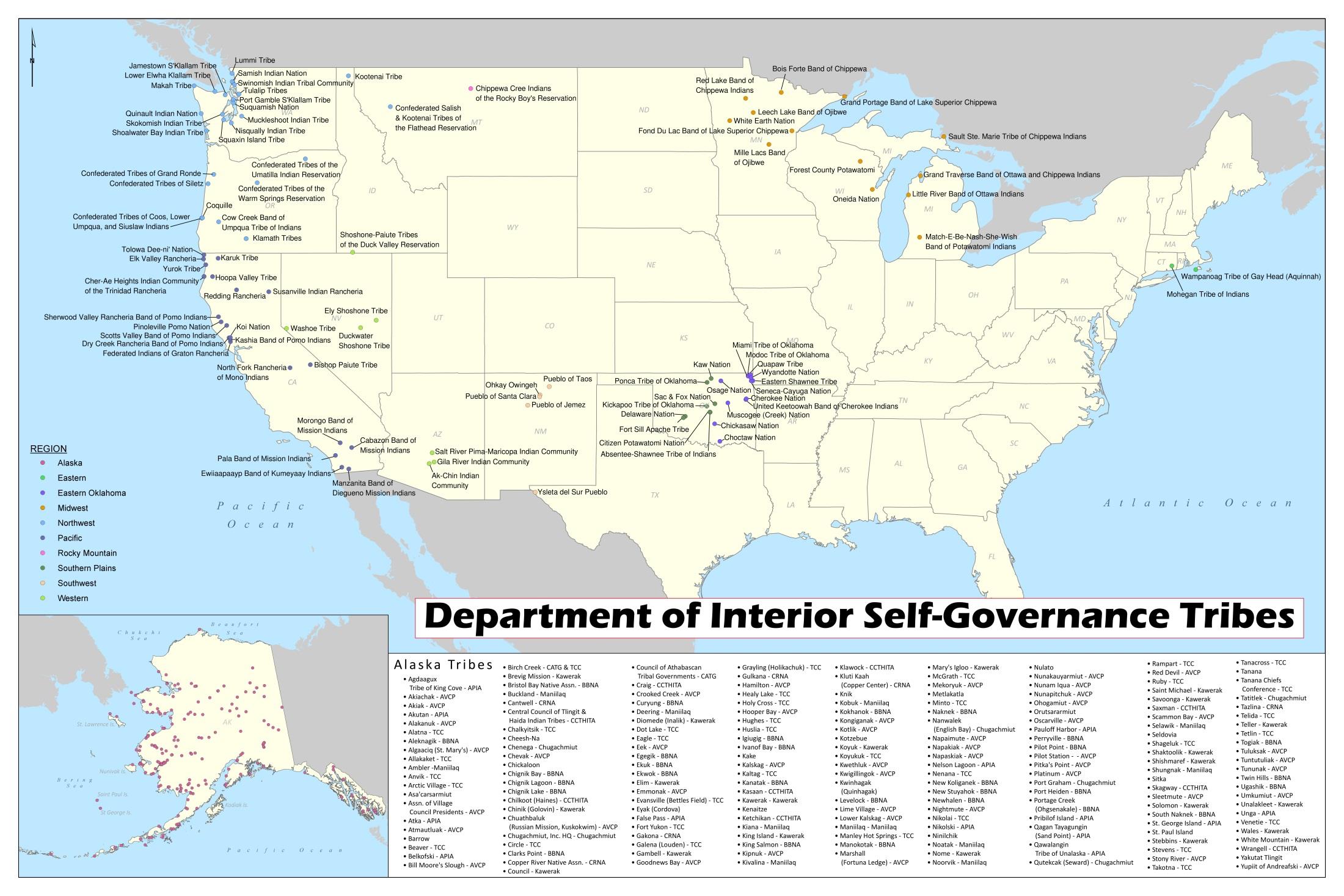 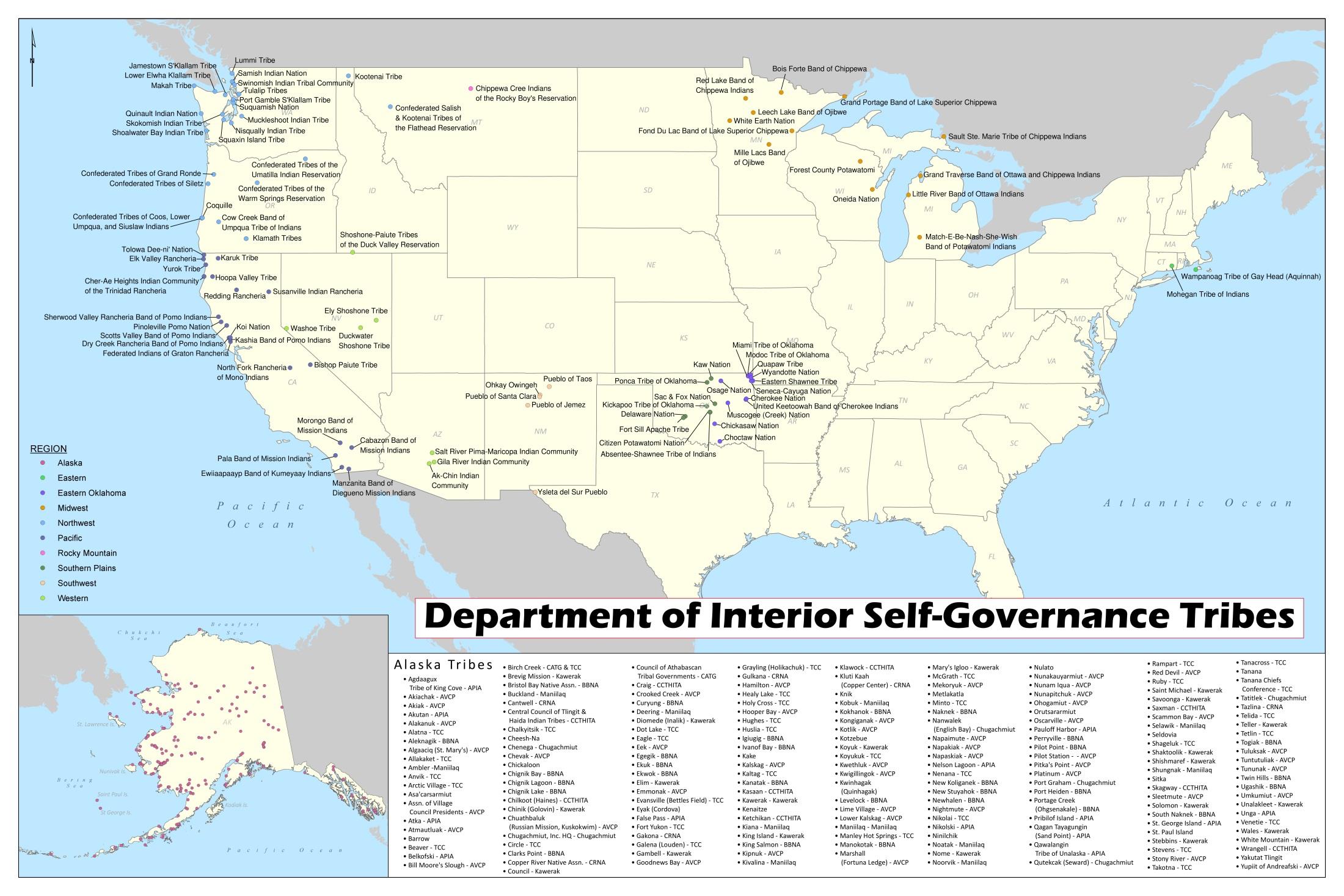 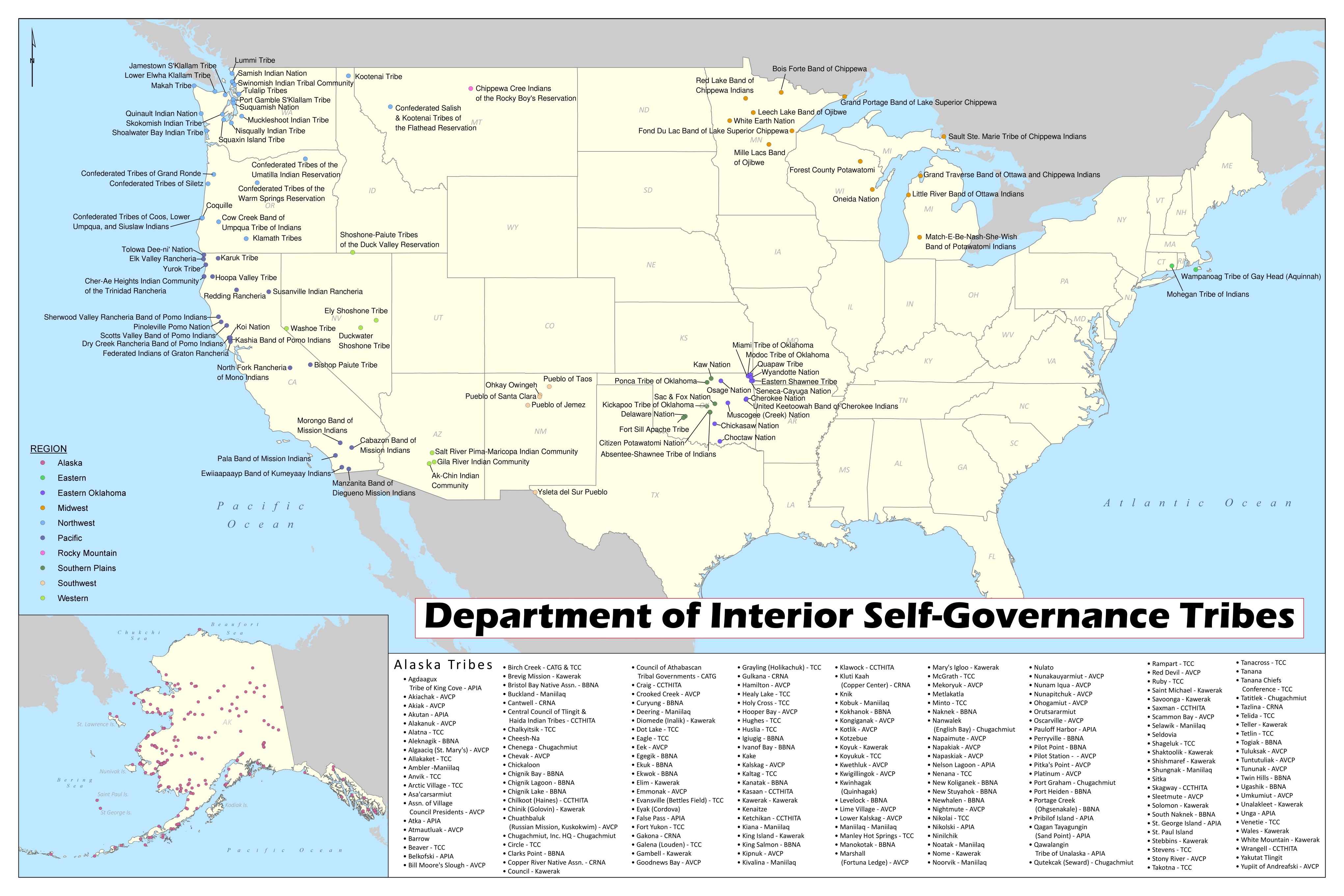 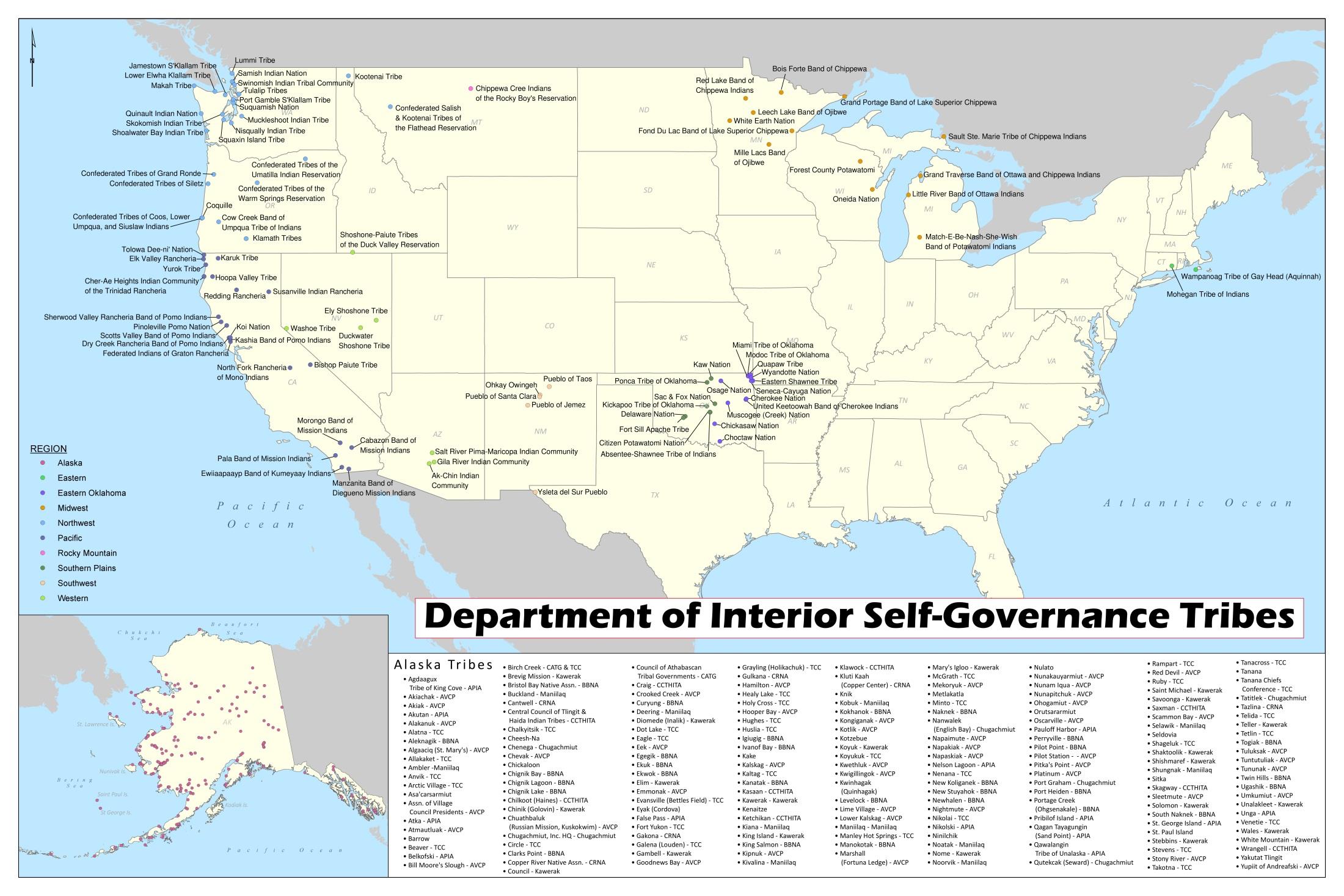 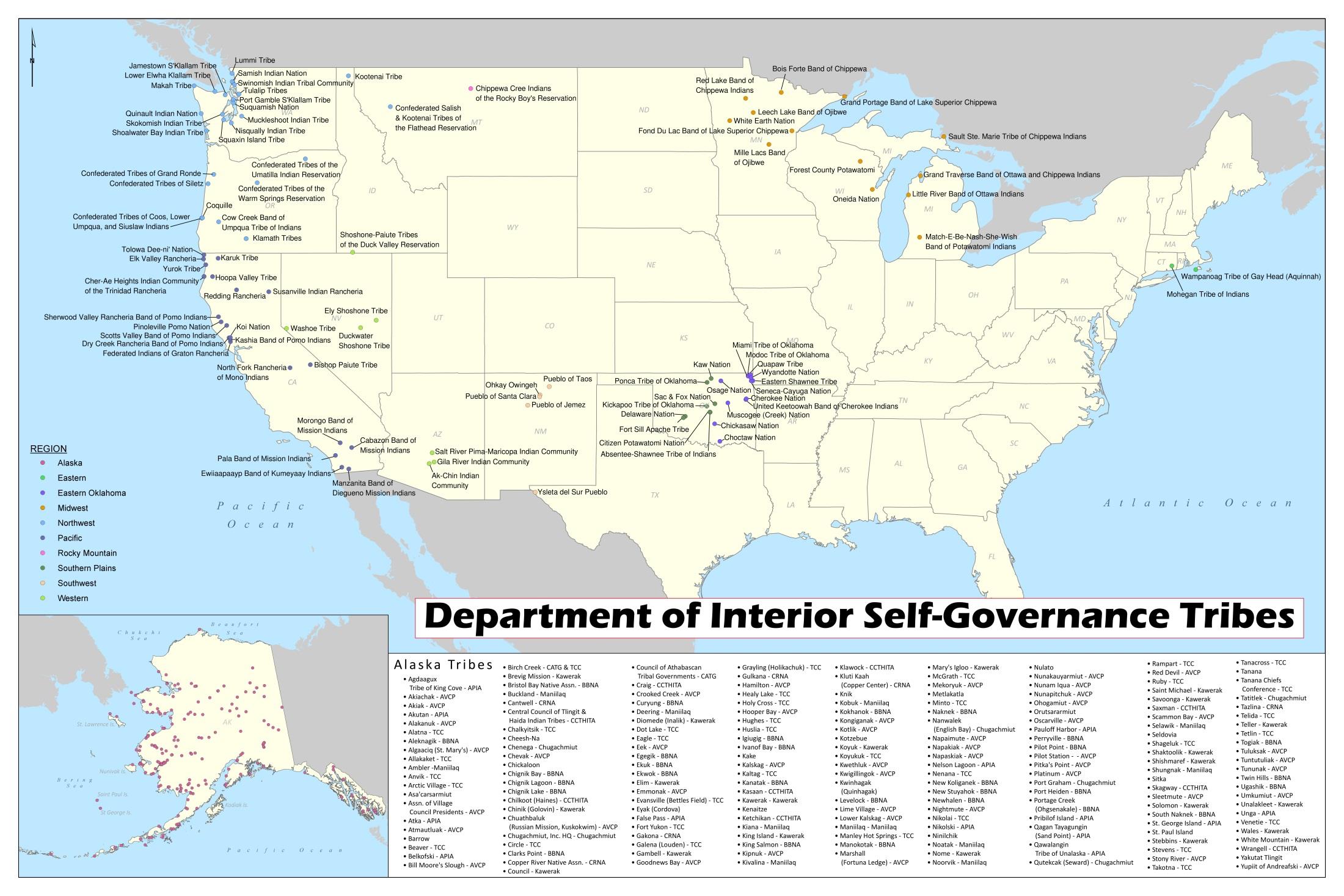 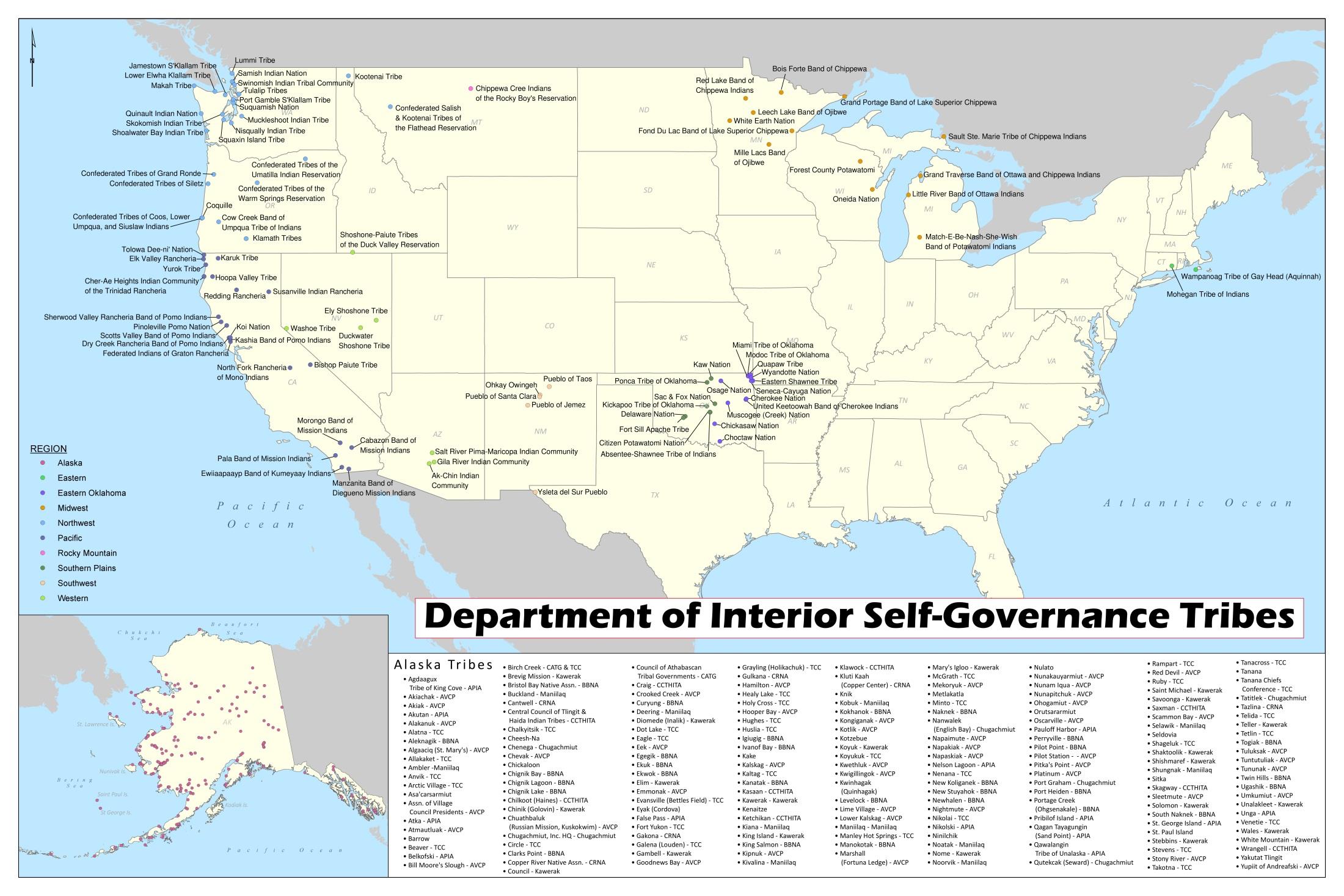 Open discussion
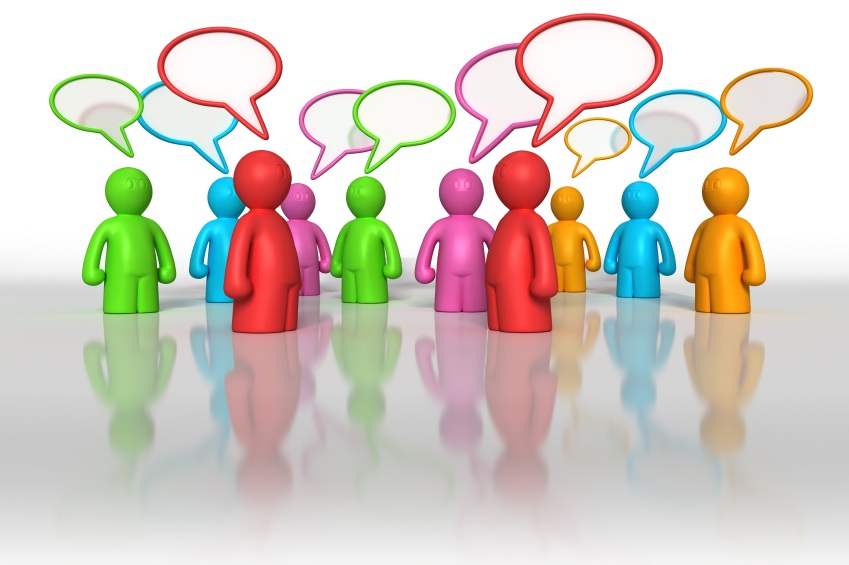